Здоровье – не всё, 
но всё без здоровья – ничто!
(Сократ)
Создание психолого – педагогических  условий для развития дошкольников, оказание психологической поддержки и помощи детям, педагогам и родителям.
Задачи:- создание условий для положительного психологического комфорта в группах;- формирование навыков позитивной коммуникации;- развитие у детей уверенности в своих  силах;- снятие психо – эмоционального и мышечного напряжения;- сплочение коллектива.
Модель  деятельности
Педагог – психолог
Педагоги
Родители
Дети
Индивидуализация образовательного процесса
Педагог – психолог - педагоги
Консультация: «Обеспечение психологической безопасности личности ребенка»Картотека игр.
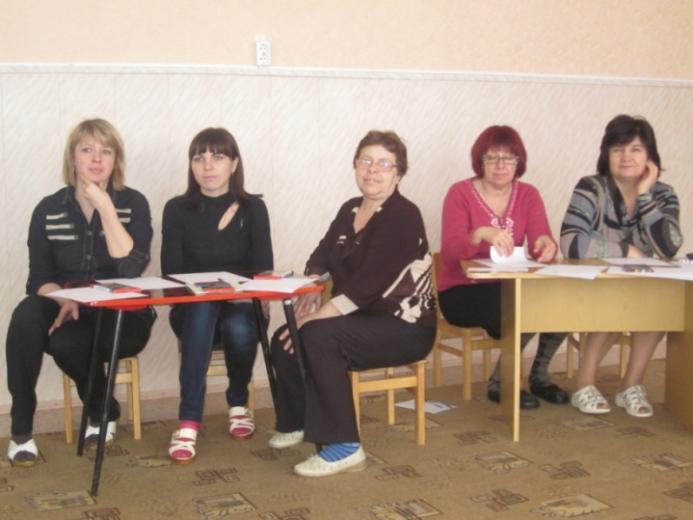 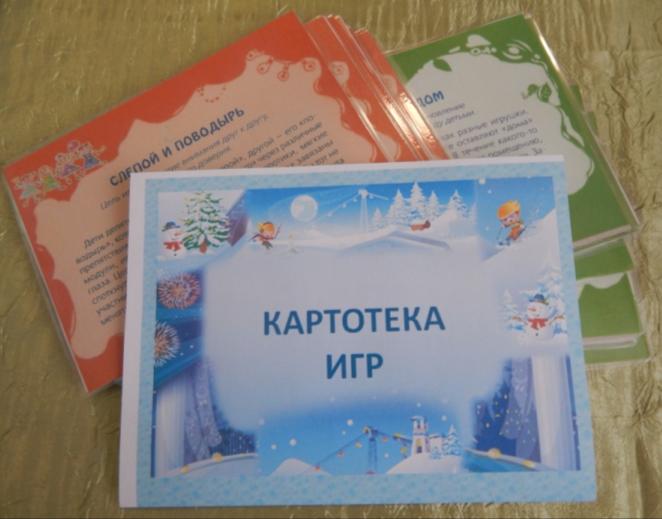 Педагог – психолог -  родители
Информация для родителей: 
Памятка«Здоровый образ жизни детей — задача родителей»
Стендовая информация:
 «Воздействие цвета на психику»
 Консультации :
 индивидуальные, групповые
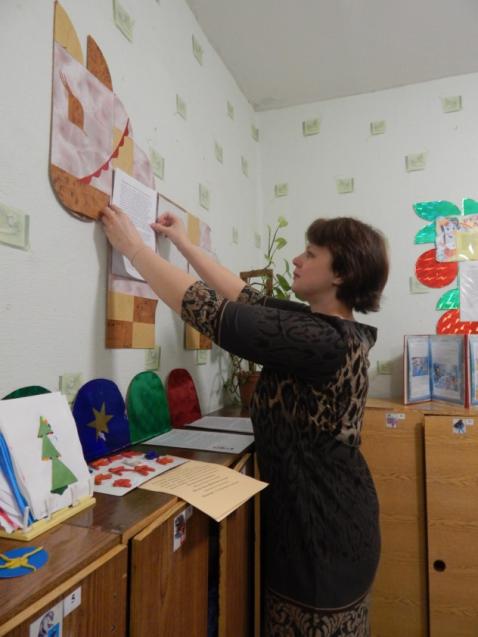 Педагог – психолог  - дети
Здоровьесберегающие технологии
Технологии обучения здоровому образу жизни
Релаксации
Динамические 
паузы
Динамические паузы
Релаксации
Технологии сохранения и стимулирования здоровья
Игротерапия
Коммуникативные игры
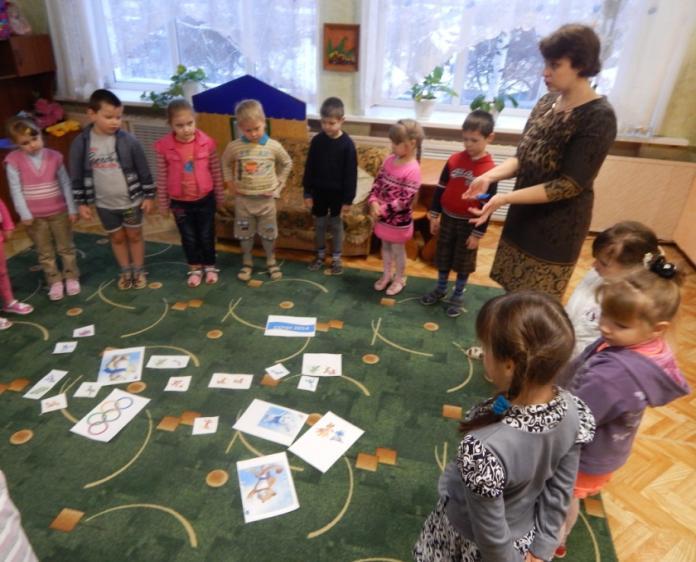 Коммуникативные игры
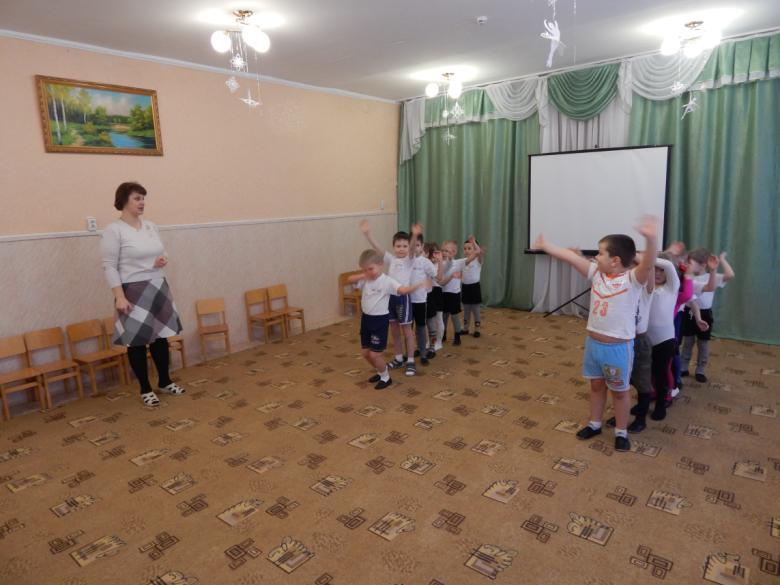 Игротерапия
Коррекционные технологии
Психогимнатсика
Арттерапия
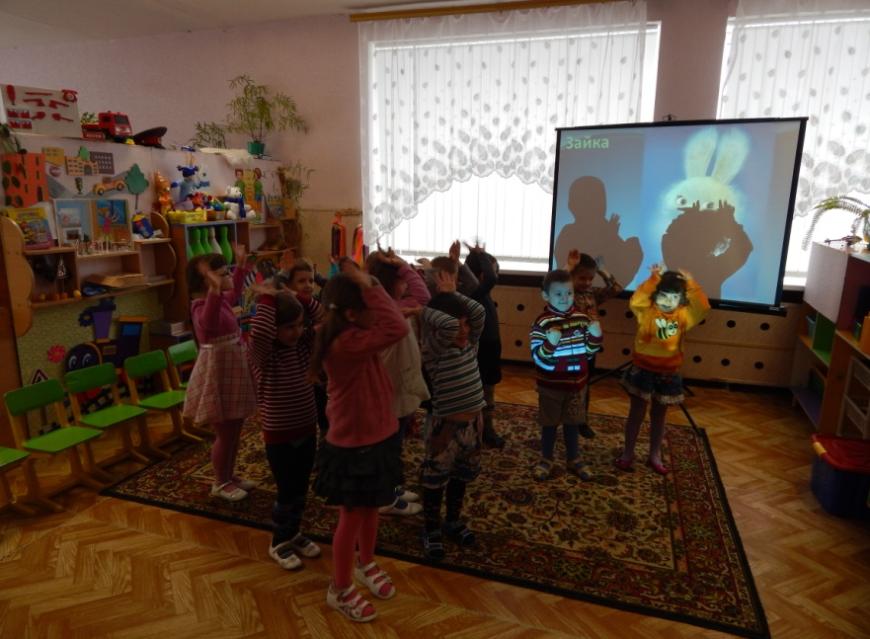 Психогимнастика
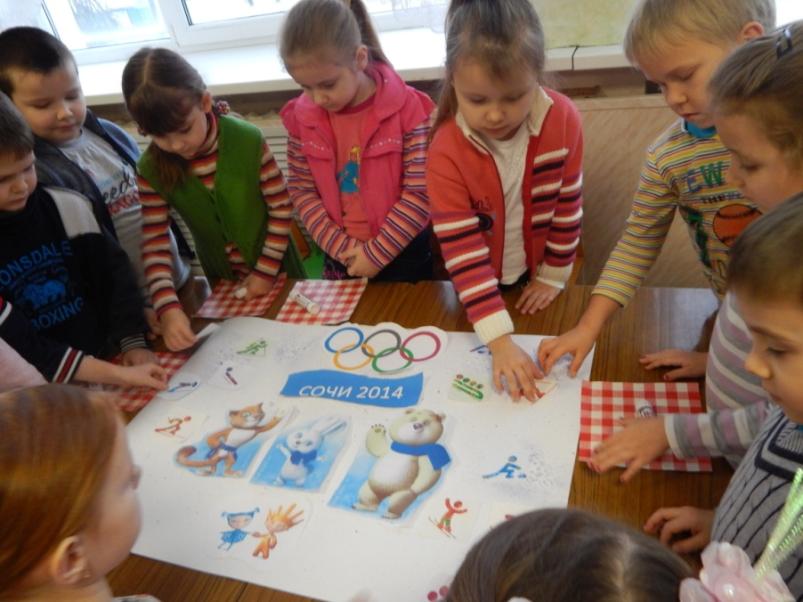 Арттерапия
«В здоровом теле – здоровый дух»
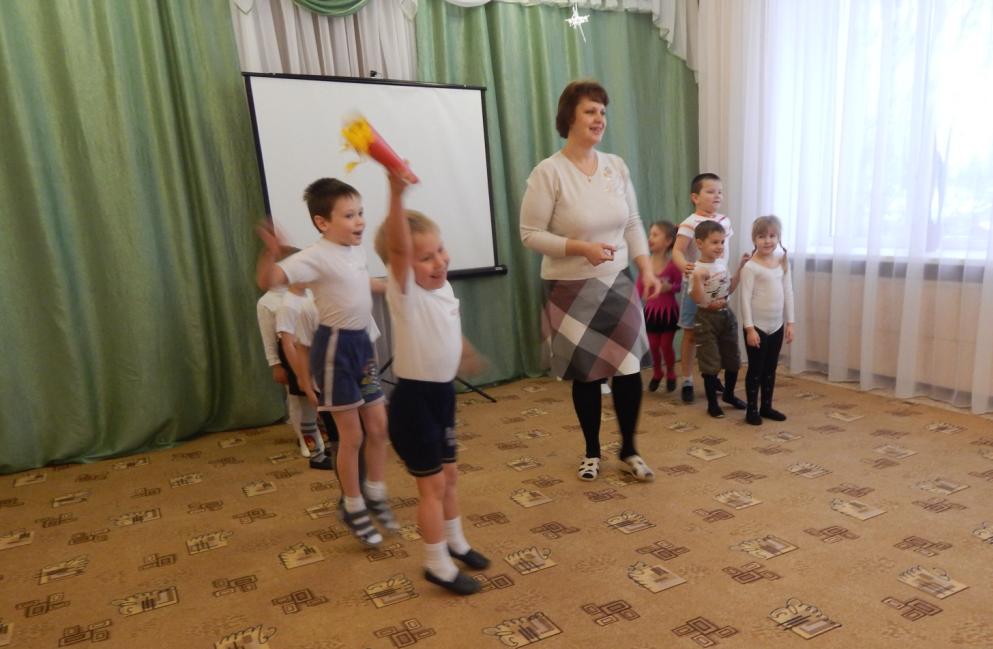 Спасибо за внимание!
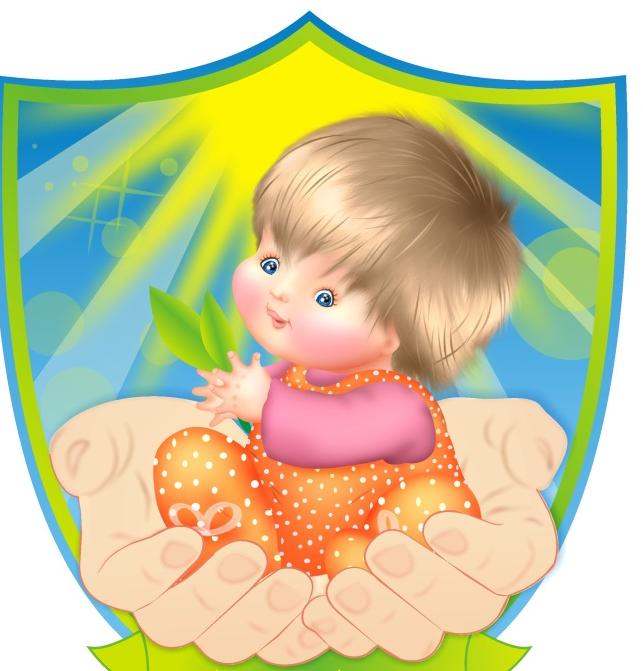